家族信託の８つの課題と
その対策について
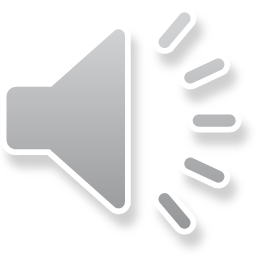 セミナー資料　栂村行政書士事務所　　相談は無料ですのでお気軽に：0898-35-1022　Mail:：m.tsugamura＠tsugaoffice.jp
１．家族信託契約の課題と対策その１

　　家族信託契約を設計する上で、後のトラブルを避けるため、
　契約条項にその対策を講じる必要性について、これまでのセミ
　ナー案内で既に解説した内容をご案内します。

（1）これまでのセミナー案内の「家族信託について知っておきた
　　いこと」で、課題と対策について解説した内容は以下のとお
　　りですので参照願います。

　①　信託財産分別管理としての信託専用口座の開設
　　・受託者の信託口座の差押回避
　　・受託者の死亡による信託口座の相続回避
　　　セミナー案内の「家族信託における受託者の義務と実務
　　内容について」の「３．信託口座の開設について」を参照願
　　います。
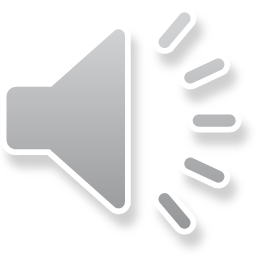 セミナー資料　栂村行政書士事務所　　相談は無料ですのでお気軽に：0898-35-1022　Mail:：m.tsugamura＠tsugaoffice.jp
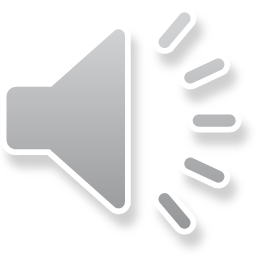 ②　委託者の地位の相続に関する課題と対策
　　　・委託者の地位の相続回避対策
　　　・信託不動産の登録免許税の軽減対策
　　　・不動産取得税の非課税対策
　　　セミナー案内の「高齢者の認知症対策と財産管理につい
　　て」の「５．信託契約の当事者に関する留意点」を参照願い　
　　ます。

　➂　特定委託者に該当する受託者に対する贈与税に関する課題　　
　　　と対策
　　　・信託契約変更権限を有しかつ
　　　・信託財産の給付を受ける予定がある者
　　　は信託決定時に「贈与税」が課せられないための回避策。
　　　セミナー案内の「特定委託者該当する者は契約当初に贈与　
　　税が課せられる」の「４．課税されないための回避策」を参
　　照願います。
セミナー資料　栂村行政書士事務所　　相談は無料ですのでお気軽に：0898-35-1022　Mail:：m.tsugamura＠tsugaoffice.jp
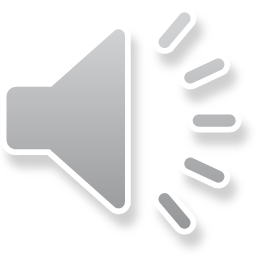 ２．家族信託契約の課題と対策その２
　　
　１項以外の課題については
　　①　受託者の権限濫用の課題と対策
　　②　不動産の損益通算に関する課題と対策
　　③　信託契約時の判断能力に関する課題と対策
　　④　相続人の遺留分侵害に関する課題と対策
　　⑤　抵当権付きの不動産の課題と対策

　今回は、以上5つの課題と対策について解説します。
セミナー資料　栂村行政書士事務所　　相談は無料ですのでお気軽に：0898-35-1022　Mail:：m.tsugamura＠tsugaoffice.jp
（1）受託者の権限濫用に関する課題と対策

　　受託者には、委託者との間で締結した信託契約に基づいて、委
　託者の財産管理や、処分等の多くの権限が与えられています。
　　そのため、信託目的に従って適正な財産管理を行うよう、受託
　者には多くの義務も課されています。

　　しかし、成年後見制度のように家庭裁判所から選任される成年
　後見人の設置による財産管理や身上監護等に関する保障がありま
　せん。
　　そのため、受託者が信託契約に反して、権限を濫用するリスク
　があります。
《事前にできる対策》
　①　一番重要なポイントは、財産管理を適切に担う信頼できる受
　　　託者候補を事前に選定しておくこと
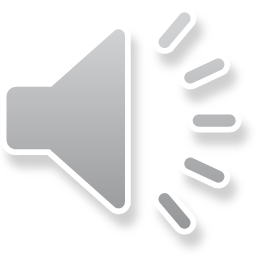 セミナー資料　栂村行政書士事務所　　相談は無料ですのでお気軽に：0898-35-1022　Mail:：m.tsugamura＠tsugaoffice.jp
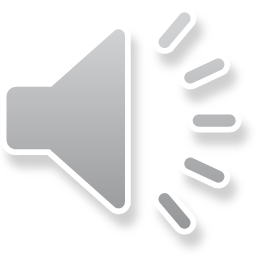 ②　信託監督人の設置
　　　受託者の財産管理に不安のある場合や親族が家族信託に参
　　加し、受託者とともに委託者の財産管理を行う権限を有する
　　信託監督人を置くことができます。
　　　信託監督人は、信託契約において受託者の権原を制限し、
　　信託監督人の同意がなければ権限を行使できない定めを設け
　　ることができます。

　＊あまり制限を加えてしまうと、家族信託の特徴である柔軟な
　　財産管理ができなくなってしまうというデメリットも発生し　
　　てしまいます。
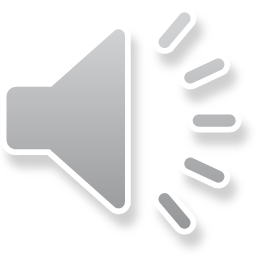 ➂　受益者代理人の設置
　　受益者代理人は、受益者の判断能力が低下した場合等に受益　
　者の代理人として、受益者の権利に関する一切の裁判上または
　裁判外の行為を行うことができます。
　　例えば、受益者に給付されるべき金銭等の請求や受領などを
　受益者自身が行うことができない場合などに受益者代理人が代
　わりに行うことことができます。
　《留意点》
　　受益者代理人は受益者が持っている権限のほとんどを持って　
　おり、さらにその権限を独占的に行使することなどから、信託
　契約の内容の実行面において、受託者の柔軟な財産管理が困難　
　になってしまうというデメリットがあります。
セミナー資料　栂村行政書士事務所　　相談は無料ですのでお気軽に：0898-35-1022　Mail:：m.tsugamura＠tsugaoffice.jp
《信託契約の信託監督人・受益者代理人のイメージ》
（親族又は専門家等）
（相談者Ｘ）
（長男Ａ）
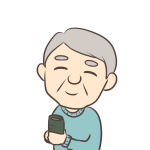 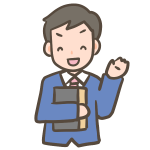 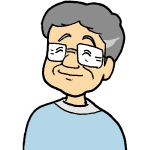 信託契約
監督権
委託者
信託監督人
受託者
移転
＊受益者のために信託内容が実行　
　されているかどうか守られてい
　るか等、受託者の監視・監督を
　行う
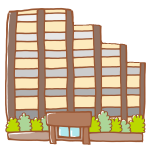 監督権
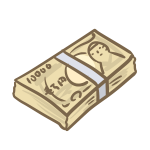 受益権
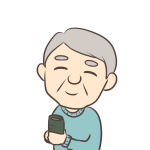 財産管理
相談者Ｘ
（自益信託）
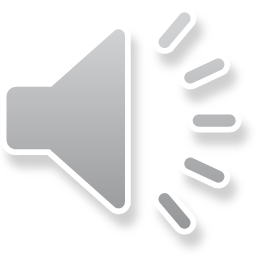 監督権や受益権の行使
受益者
（長女Ｂ）
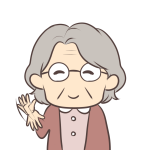 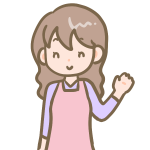 （妻Ｙ）
第二次受益者
受益者代理人
＊受益者XやYが権利行使が困難なため受益者の代理人として、受益権の行使を行う。
帰属権利者
（相続人）
セミナー資料　栂村行政書士事務所　　相談は無料ですのでお気軽に：0898-35-1022　Mail:：m.tsugamura＠tsugaoffice.jp
（２）不動産の損益通算に関する課題と対策

　　　損益通算とは、赤字の所得が生じた場合に、ほかの財産か
　　らその赤字分を差し引くことで、課税対象の所得を抑えるこ
　　とができる仕組みです。
　　　家族信託における信託財産については、委託者の全ての財
　　産を信託しないケースがでてきます。給与取得などは、信託
　　財産にしないケースもあります。
　　　信託契約で定めた個人の信託不動産が（修繕等により）赤
　　字だったとしても、信託契約以外の給与所得が黒字であった
　　場合、信託契約以外の所得との損益通算はできません。

　　＊租税特別措置法第41条の4の2の規定により、信託不動産で
　　　出た赤字は計算上なかったものとみなされます。
　　　つまり、自分の所得と家族信託による信託不動産から得た
　　　損失は明確に分けられるようになっています
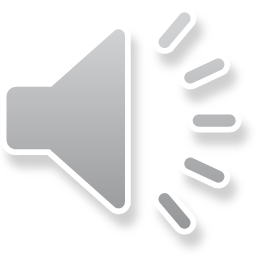 セミナー資料　栂村行政書士事務所　　相談は無料ですのでお気軽に：0898-35-1022　Mail:：m.tsugamura＠tsugaoffice.jp
《具体例》
　【信託財産と所有権財産が共に黒字】
　　　　「信託財産であるアパート」、「委託者の所有権財産で
　　　あるアパート」のいずれも黒字である場合、確定申告では
　　　両方の所得を合わせて申告することとなります。

　【信託財産が黒字、所有権財産が赤字】⇒損益通算可能
　　　　この場合、信託アパートの黒字から、委託者所有権のア
　　　パートの赤字を差し引いた額が課税対象となります。

　【信託財産が赤字、所有権財産が黒字】⇒損益通算不可
　　　　この場合、信託アパートで発生した赤字はなかったもの
　　　とみなされますので、委託者所有権のアパートの黒字の額
　　　が課税対象となります。
　　　　信託財産であるアパートの赤字は差し引くことができま
　　　せん。
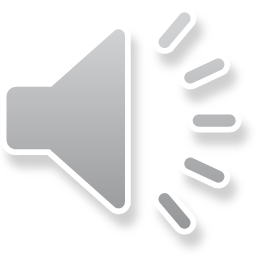 セミナー資料　栂村行政書士事務所　　相談は無料ですのでお気軽に：0898-35-1022　Mail:：m.tsugamura＠tsugaoffice.jp
【複数の信託契約の損益通算：A信託契約のアパートが赤字、B信
　託契約のアパート黒字】⇒損益通算不可
　　　各信託契約で年間収支を計算し、収支をあわせて確定申告
　　する必要があります。
　　　A信託契約のアパートの不動産所得の赤字はなかったもの
　　とみなされるため、B信託契約の黒字の不動産所得が課税対
　　象となります。

【同じ信託契約の複数の信託不動産の赤字と黒字】⇒損益通算可能
　　　同じ信託契約のA信託不動産所得は赤字で、B信託不動産所得
　　が黒字の場合、損益通算が可能です。
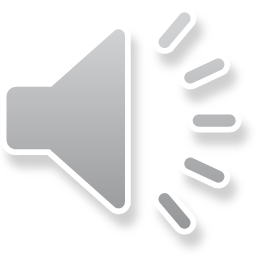 セミナー資料　栂村行政書士事務所　　相談は無料ですのでお気軽に：0898-35-1022　Mail:：m.tsugamura＠tsugaoffice.jp
《事前にできる対策》
　【家族信託契約前に大規模修繕を行う。】
　　　　信託契約前に損益通算により、課税対象額を抑えることが
　　　できます。信託契約を結ぶ前であれば、大規模修繕工事によ
　　　り発生した赤字は他の所得と相殺できるからです。
　　＊損益通算禁止は、信託契約が複数あり、信託契約ごとに不動
　　　産所得がある場合においても適用されるので注意が必要です。
　
　【すべての不動産を信託するか、一部の不動産のみを信託するか
　　検討する】
　　　全ての不動産を信託財産とし他場合、複数の不動産間で生じ
　　た赤字と黒字を損益通算することが可能です。　　　　
　　　また、赤字が見込まれる不動産以外の財産については家族信
　　託を行い、赤字が見込まれる不動産については信託財産としな
　　い方法もあります。
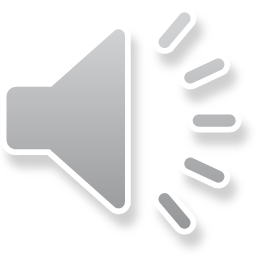 セミナー資料　栂村行政書士事務所　　相談は無料ですのでお気軽に：0898-35-1022　Mail:：m.tsugamura＠tsugaoffice.jp
＊信託不動産ついて、赤字が発生しなくなった時点で後日信託
　　財産に追加する方法もあります

【損益通算を重視するなら、任意後見も検討する】
　　家族信託は、同一の信託契約内の信託不動産の所得に対して
　など損益通算による節税が限られています。
　　そのため、損益通算による節税効果を期待するのであれば、
　任意後見制度を活用を検討してみましょう。

　＊但し、家庭裁判所から選任された任意後見監督人に本人の財
　　産管理の状況を定期的に報告し、監督を受けるなど家族信託
　　と比べると柔軟な管理ができない点に注意が必要です
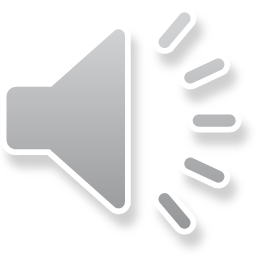 セミナー資料　栂村行政書士事務所　　相談は無料ですのでお気軽に：0898-35-1022　Mail:：m.tsugamura＠tsugaoffice.jp
（３）信託契約時の委託者の判断能力に関する課題と対策

　　　信託契約に判断能力が無かったと他の親族から主張され、
　　信託契約の実行にトラブルが生じる場合があります。
　　　委託者が判断能力（意思能力）がない場合は、信託契約を
　　作成することができず、仮に作成しても無効となる場合があ
　　ります。

《事前にできる対策》
【元気なうちに家族間で同意を得て公正証書で信託契約をする】　　
　　➀　認知症対策で家族信託契約を考える場合、必ず親の判断
　　　　能力があるうちに家族間で話し合いをし、信託契約を完
　　　　了させることが大切です。
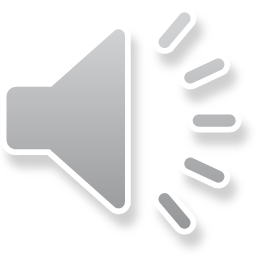 セミナー資料　栂村行政書士事務所　　相談は無料ですのでお気軽に：0898-35-1022　Mail:：m.tsugamura＠tsugaoffice.jp
②　信託契約は当事者間でのみ契約をすることができますが、
　　　　公正証書を作成しておくと契約時点の判断能力があるこ
　　　　とについて信頼性の高い契約にすることができます。

（４）遺留分侵害請求に関する課題と対策
　　　家族信託を設定すると信託財産は委託者から受託者へ名義
　　変更されるが、実際には信託受益権を有する受益者の財産と
　　なります。
　　　この受益権が遺留分の対象となる場合があるため、受益権
　　を取得した人は他の相続人から遺留分を請求される可能性が
　　あります。
　➀　連続型信託における遺留分
　　　例えば、父が委託となる家族信託で、父が亡くなったあと
　　に受益権を受け取るのは母、母が亡くなった後は、長男が受
　　益権を受け取るケースでは、母が遺留分の対象となり、長男
　　は遺留分の対象とはなりません。
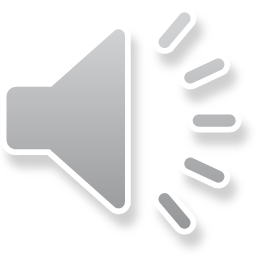 セミナー資料　栂村行政書士事務所　　相談は無料ですのでお気軽に：0898-35-1022　Mail:：m.tsugamura＠tsugaoffice.jp
＊遺留分の算定は、一次相続時に受益権を受け取った時点（父
　　死亡時）で織り込み済みであるため、母が亡くなった際の二
　　次相続で長男が受益権を受け取っても、他の相続人から遺留
　　分を請求されることはないということです。

《事前にできる対策》
　　①　全ての財産を家族信託しない。
　　　　遺留分を請求された場合、第二受益者（母）は、遺留分
　　　　を金銭で支払う必要があるため、遺留分を請求された資
　　　　金として家族信託をしない財産を遺しておく必要があり
　　　　ます。

　　②　生命保険を利用する
　　　　生命保険は、原則遺留分の対象にはならないため、信託
　　　　財産とは別に生命保険を利用して、相続時に第二受益者
　　　　（母）にわたるようにしておくことも対策の一つです。
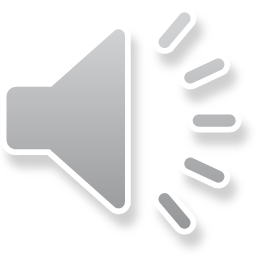 セミナー資料　栂村行政書士事務所　　相談は無料ですのでお気軽に：0898-35-1022　Mail:：m.tsugamura＠tsugaoffice.jp
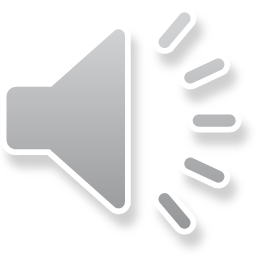 ③　家族間で話し合っておく
　　　あらかじめ、相続の内容について家族間で話し合っておく
　　ことも大切です。
　　　納得してくれない場合は、納得できる契約内容にすること
　　も検討しましょう。

（５）抵当権が設定された不動産を信託財産にした
　　　抵当権者である金融機関等に了承を得ずに抵当権付きの不　
　　動産を信託財産にすると、トラブルに発展する可能性があり
　　ますので注意が必要です。
《事前の対策》
　　　家族信託契約前に融資を受けた金融機関等に承諾を得てお
　　きましょう
セミナー資料　栂村行政書士事務所　　相談は無料ですのでお気軽に：0898-35-1022　Mail:：m.tsugamura＠tsugaoffice.jp